Administrate / GoToTraining Integration
Training Administrator Creates Class
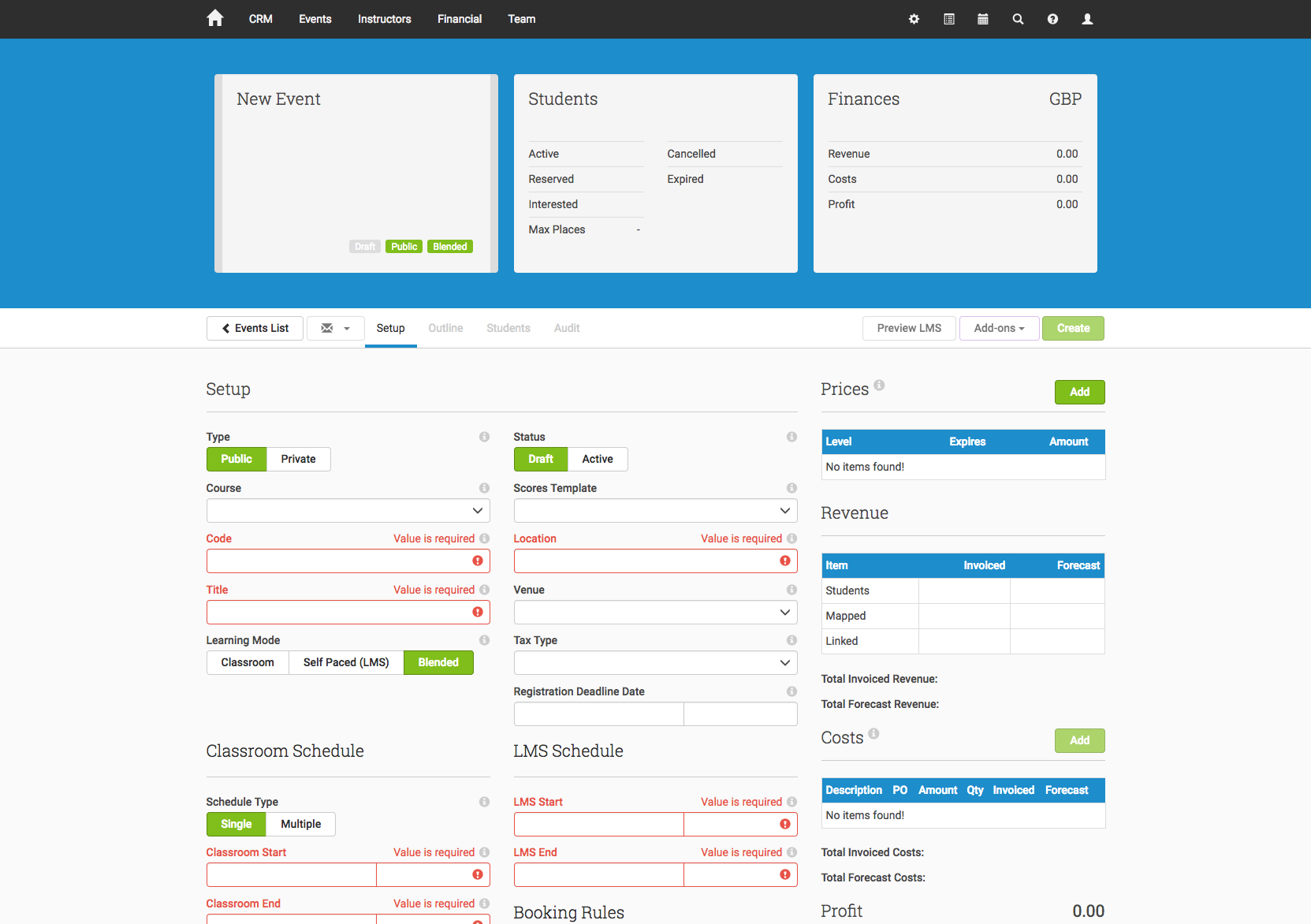 Events » Events » Add
Creates Session Schedule
Adds one or more Students
Adds Instructors and Administrators
Training Administrator Syncs Event with GoToTraining
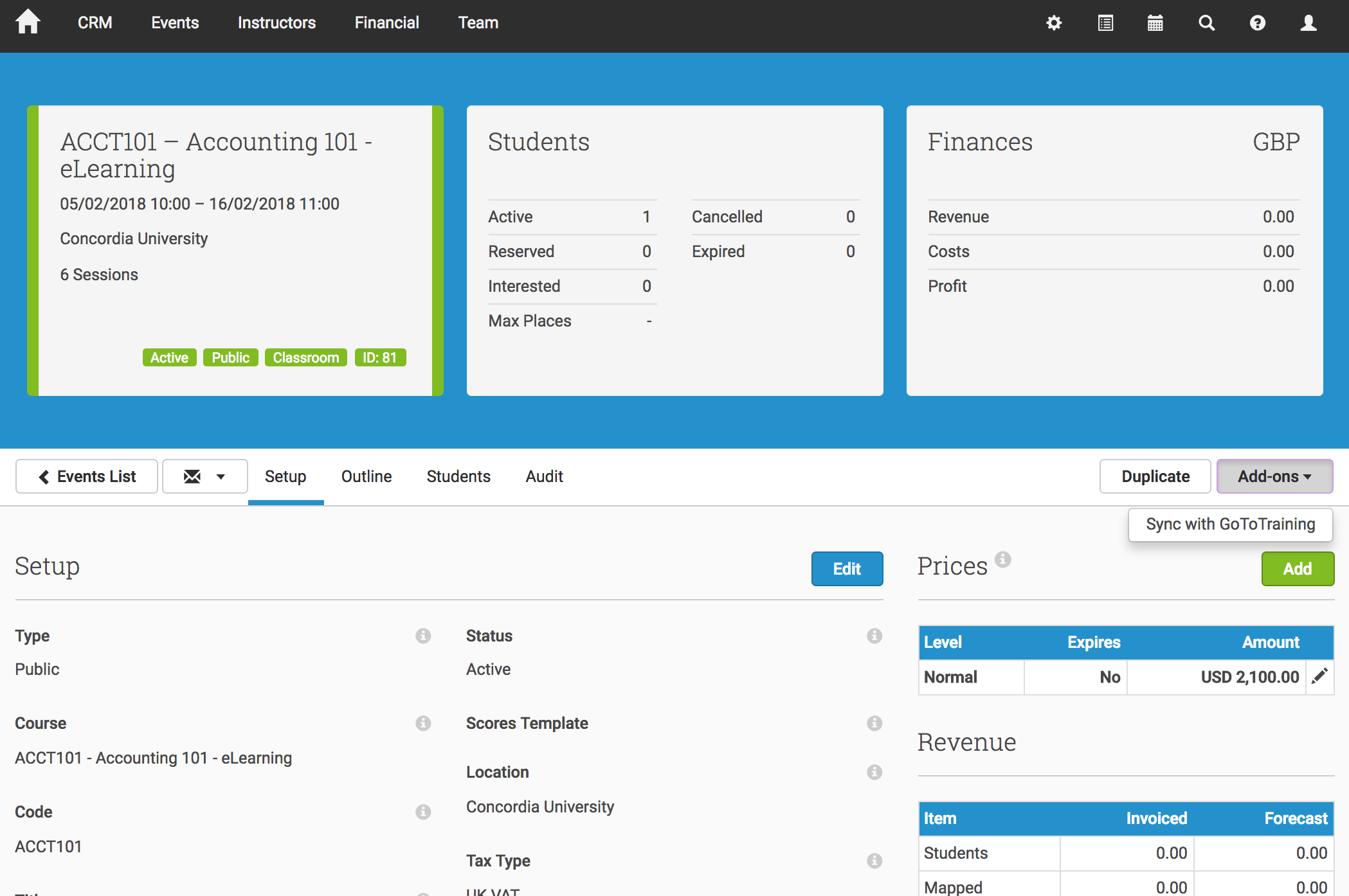 Click Sync to GoToTraining
Training Administrator Receives Instant Feedback
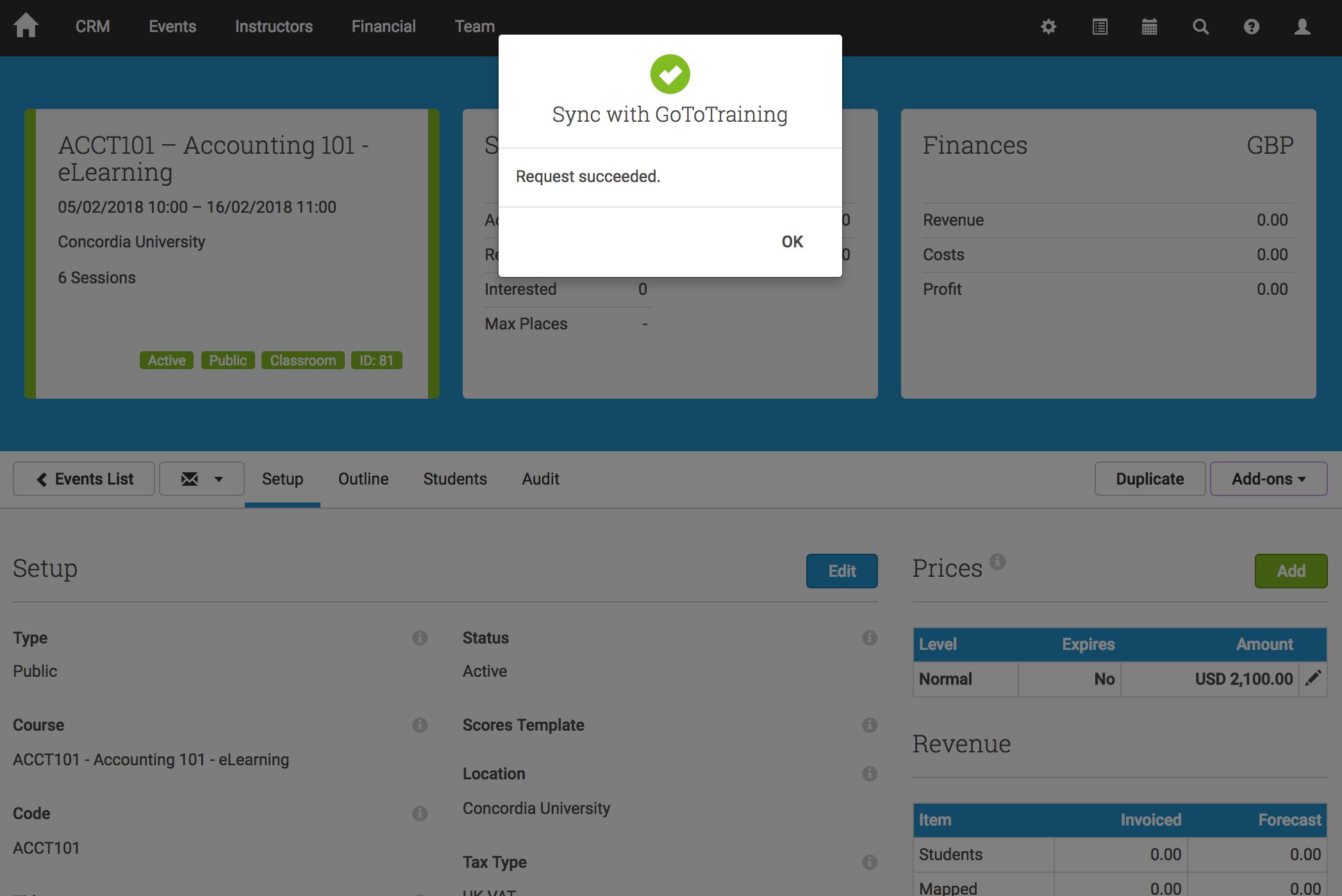 Training is instantly created in GoToTraining
Students are added to the training in GoToTraining
This step can be repeated to add additional students at a later date
Event is Updated With GoToTraining Organizer Login Details
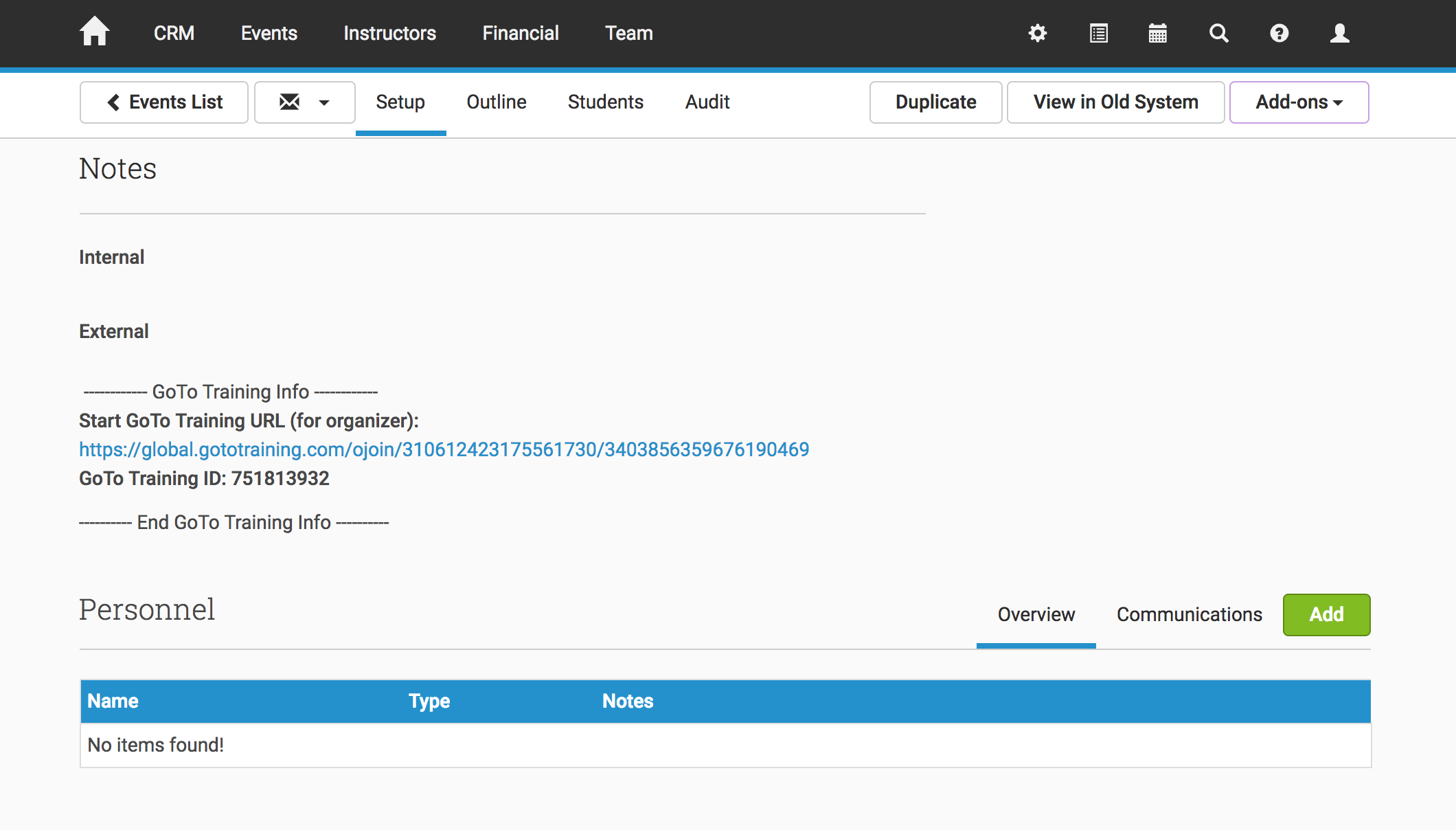 GoToTraining Organizer link and passcode are provided
Students Are Updated With Personal GoToTraining Student Login Details
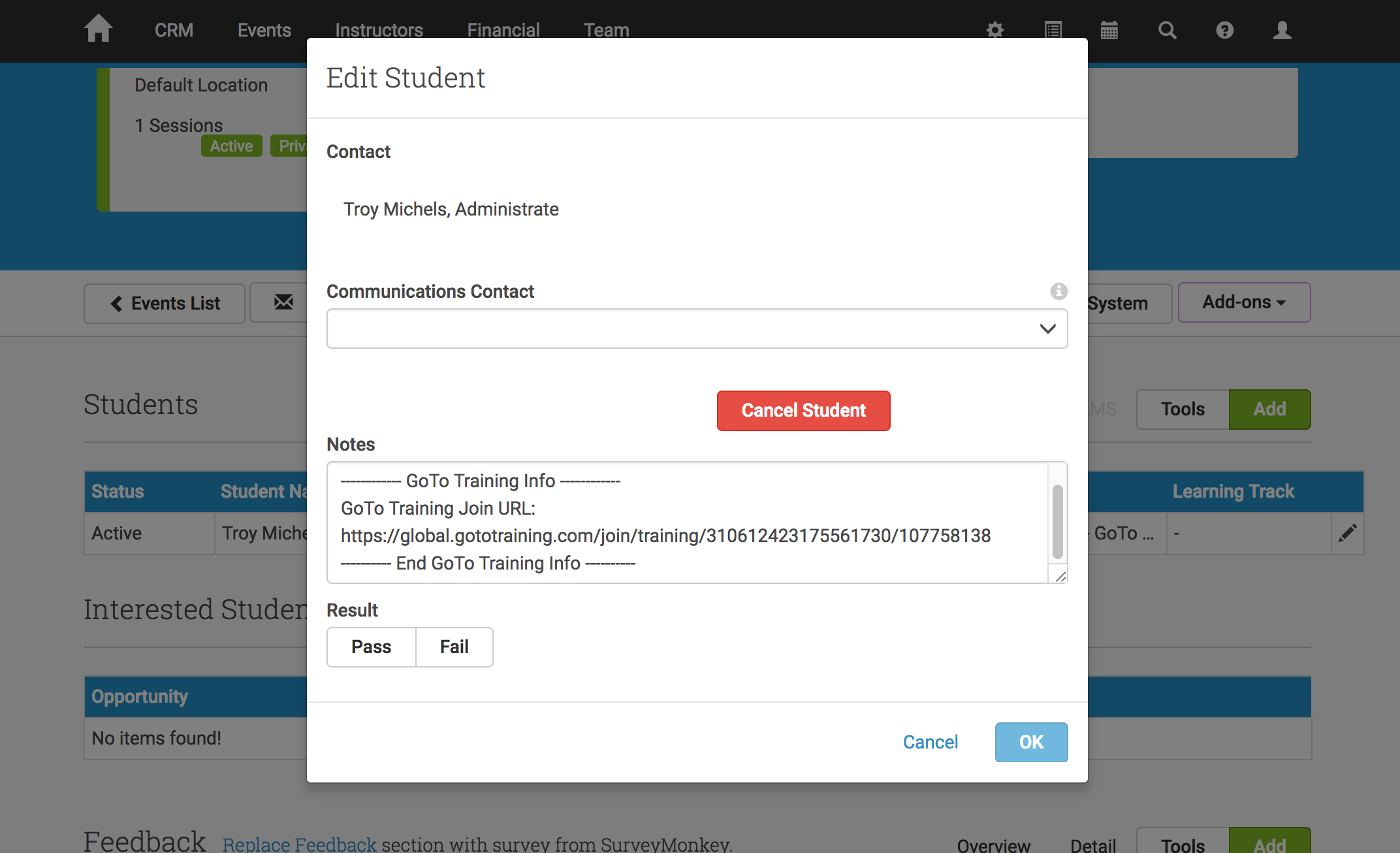 Unique GoToTraining Login link for each student is provided
Administrator Can Send Branded Emails
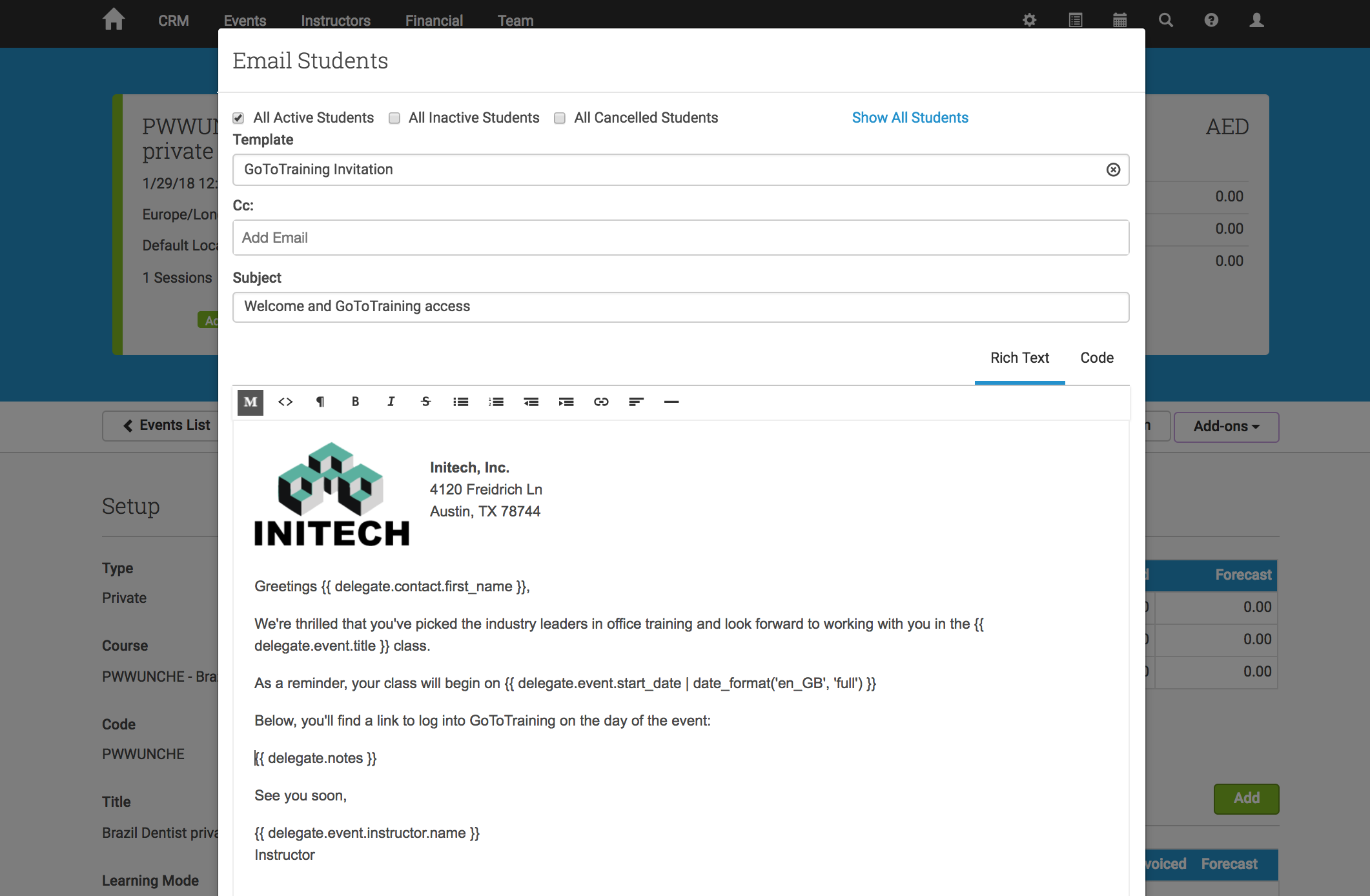 Can be merged into scheduled triggers (e.g. 2 days before event start)
Also works with Ad-Hoc emails (e.g. the student loses the email)